Statistical Questions
1
Launch A
Vocabulary
What is the definition  of a statistical question?

A statistical question is a question where the answer can change depending on who it is asked to, and when it is asked. 

This kind of change is called variability.
Agenda
2
[Speaker Notes: (2 min) 6 – 8 
In-Class Notes: 
Preview that the launch has 3 main sections (Launch A, B, & C) so students do not get lost in the launch. See Preparation Notes for explanation.
Teacher asks question and elicits a few student responses. 
Click to show formal definition. 
Have the students copy down the definitions as necessary in a notebook, or wherever they generally copy down definitions. 

Preparation Notes:  
There are three main ideas in the launch that students need to know to become familiar with a statistical question:
A. What is a statistical question?
B. How can we determine whether a question is a statistical question?
C. What does it mean when we say we are collecting data for a statistical question?]
Launch B
(Wait time: 30 seconds for each question)
Can you determine whether the following questions are statistical question or not?
1. What did everyone in the class eat for breakfast today?
Statistical Question! …Why?
2. What did YOU eat for breakfast today?
Not a statistical Question… Why?
3. How many people in the class ate breakfast today?
Not a statistical Question…Why?
4. Who was the first president of the U.S.A.?
Not a statistical Question… Why?
5. How many points does Lebron James have in each game?
Statistical Question! … Why?
Agenda
3
[Speaker Notes: (2 min) 8 – 10 
In-Class Notes
 Give students 30 seconds each for the questions.
 Accommodation: Hand out a piece of paper for students that would like more time to look at the questions. 
 Use calling sticks to have students share their answers
 Remind students they are answering whether it is a statistical question or not; they are not answering the questions themselves!
Make sure students realize a statistical question is independent of whether the question has anything to do with numbers.

Preparation Notes
Have the students explain WHY they chose the answer they did. This will help some students who were confused by the definition of statistical question really understand the meaning. This will help them focus more on how to collect data later on, rather than getting stuck in the technical jargon.]
Launch B
Let’s go back to our warm up question: 
How many letters are in each students middle name?

Answers:
“I have no idea what all these numbers are saying! If only I could organize them better…”
Agenda
4
[Speaker Notes: (<1 minute) 12 – 13 
In-Class Notes
 Go around the room quickly, asking each student to read off their answer.
 Don’t pay attention to organization, just type in the answer as you hear them.
Tell the students to copy these down as you do, because they will need them very soon. If they don’t end up copying them all down, you can display the data again as they are working in partners.
Type in the answers to the box that is provided. When they are doing their exploration you can return to this slide to show the data again. 

Preparation Notes
The idea is to show how messy the answer of a statistical question can be when just the raw answer is observed.]
Launch C
The answers for our statistical questions have a special name. They are called our data.

Data: The counts, measurements, or opinions that are collected to answer a statistical question.

Notice how some of the numbers in our data show up more than once. This has a special name as well:

Frequency: The number of times an answer shows up in the data.
Agenda
5
[Speaker Notes: (1 min)  13 - 14 
In-Class Notes
Make sure the students copy down these vocabulary words again. 
Check to make sure some students aren’t confusing frequency with mode. 

Preparation
Be prepared to give some examples of data.]
Summary
What are some differences between statistical questions
 and non statistical questions?
1) Statistical questions have more than one answer..
2) Statistical questions vary according to who answers, where it is answered, and when it is answered.
3) The answer to statistical questions is in the form of data.
4) …and many more!
Agenda
6
[Speaker Notes: (1 min) 29 – 30 

In-Class Notes
 The summary will begin with students filling in the differences between statistical questions and non statistical questions. If they name one of the few that are on the slide, present the answer. Remind them that there is much more than three answers. 
 The teacher will then construct a line plot and bar graph for the students, and have them copy the process down for future use. 
 Question 8 will be done independently after 5, 6, and 7 are complete.]
Summary – How to Make a Line Plot
A jogger wrote down how many miles he ran on ten different days. These were his results:

2, 3, 5, 2, 4, 4, 2, 7, 2, 3:
We are going to create a visual representation of this data called a Line Plot. Copy this down in the space for problem 6.
Agenda
7
[Speaker Notes: (1 min) 30 - 31
In-Class Notes
 The summary will begin with students filling in three differences between statistical questions and non statistical questions. If they name one of the few that are on the slide, present the answer. Remind them that there is much more than three answers. 
 The teacher will then construct a line plot and bar graph for the students, and have them copy the process down for future use. 
 Question 8 will be done independently after 5, 6, and 7 are complete. 

Preparation
There is an attached word document explaining these same steps for students who might not comprehend everything right away.]
Summary – How to Make a Line Plot
Miles:
2, 3, 5, 2, 4, 4, 2, 7, 2, 3:
Steps:
1. Organize
Now you have made a Line Plot!
2, 2, 2, 2, 3, 3, 4, 4, 5, 7
Step 3. Title your number line, and create a key.
Step 4. Put an “X” over each number to represent an item in your data.
Step 2: Draw a number line that contains all the numbers in your data.
2. Draw
Step 1: Organize the data.
3. Title/Key
Amount of Miles Run
4. Put in X’s
X
X
X
X
X
X
X
X
X
X
1             2              3               4              5              6            7               8
Four runs were two miles long.
Two runs were three miles long.
Two runs were four miles long.
One run was five miles long.
Key:
X – one run
… and one run was seven miles long.
Agenda
8
[Speaker Notes: (1 min) 31 - 32
In-Class Notes
 The summary will begin with students filling in three differences between statistical questions and non statistical questions. If they name one of the few that are on the slide, present the answer. Remind them that there is much more than three answers. 
 The teacher will then construct a line plot and bar graph for the students, and have them copy the process down for future use. 
 Question 8 will be done independently after 5, 6, and 7 are complete. 

Preparation
There is an attached word document explaining these same steps for students who might not comprehend everything right away.]
Summary – How to Make a Bar Graph
Pizza hut surveyed 10 people to find out what kind of pizza they liked. Here were the results:

Cheese, Pepperoni, Cheese, Mushroom, Pineapple, Cheese,  Pepperoni, Chicken, Chicken, Pepperoni
Let’s Make a Bar Graph to organize this to interpret this data better. Copy this down in the space for problem 7.
Agenda
9
[Speaker Notes: (1 min) 32 - 23
In-Class Notes
 The summary will begin with students filling in three differences between statistical questions and non statistical questions. If they name one of the few that are on the slide, present the answer. Remind them that there is much more than three answers. 
 The teacher will then construct a line plot and bar graph for the students, and have them copy the process down for future use. 
 Question 8 will be done independently after 5, 6, and 7 are complete. 

Preparation
There is an attached word document explaining these same steps for students who might not comprehend everything right away.]
Summary – How to Make a Bar Graph
Favorite Pizza:
Cheese, Pepperoni, Cheese, Mushroom, Pineapple, Cheese,  Pepperoni, Chicken, Chicken, Pepperoni
Steps:
You have now created a Bar Graph!
Step 2. Create a graph with the choices on the bottom, and numbers on the left. Make sure these numbers cover your frequency.
Step 1. Organize the data.
Step 4. Create a bar over the type of pizza to represent how many times it shows up in your data.
Cheese – 2, Pepperoni – 3, Chicken – 2, Pineapple – 1,  Mushroom – 1
1. Organize
Step 3. Make sure you title and label your graph.
2. Create Graph
3. Title/Label
Favorite Types of Pizza
4. Create Bars
4
Three people prefer Pepperoni
Three people prefer Cheese
Two people prefer chicken
One person prefers pineapple
… and one person prefers mushroom.
3
Frequency
2
1
Cheese      Pepperoni    Chicken     Pineapple     Mushroom
Types of Pizza
Agenda
10
[Speaker Notes: (1 min) 33 – 34 
In-Class Notes
 The summary will begin with students filling in three differences between statistical questions and non statistical questions. If they name one of the few that are on the slide, present the answer. Remind them that there is much more than three answers. 
 The teacher will then construct a line plot and bar graph for the students, and have them copy the process down for future use. 
 Question 8 will be done independently after 5, 6, and 7 are complete. 

Preparation
There is an attached word document explaining these same steps for students who might not comprehend everything right away.]
Practice – Interactive Worksheet
Many kids learn better when the alternate solving problems with their teacher. Watch me solve one, and then you’ll do one, then I’ll do one…
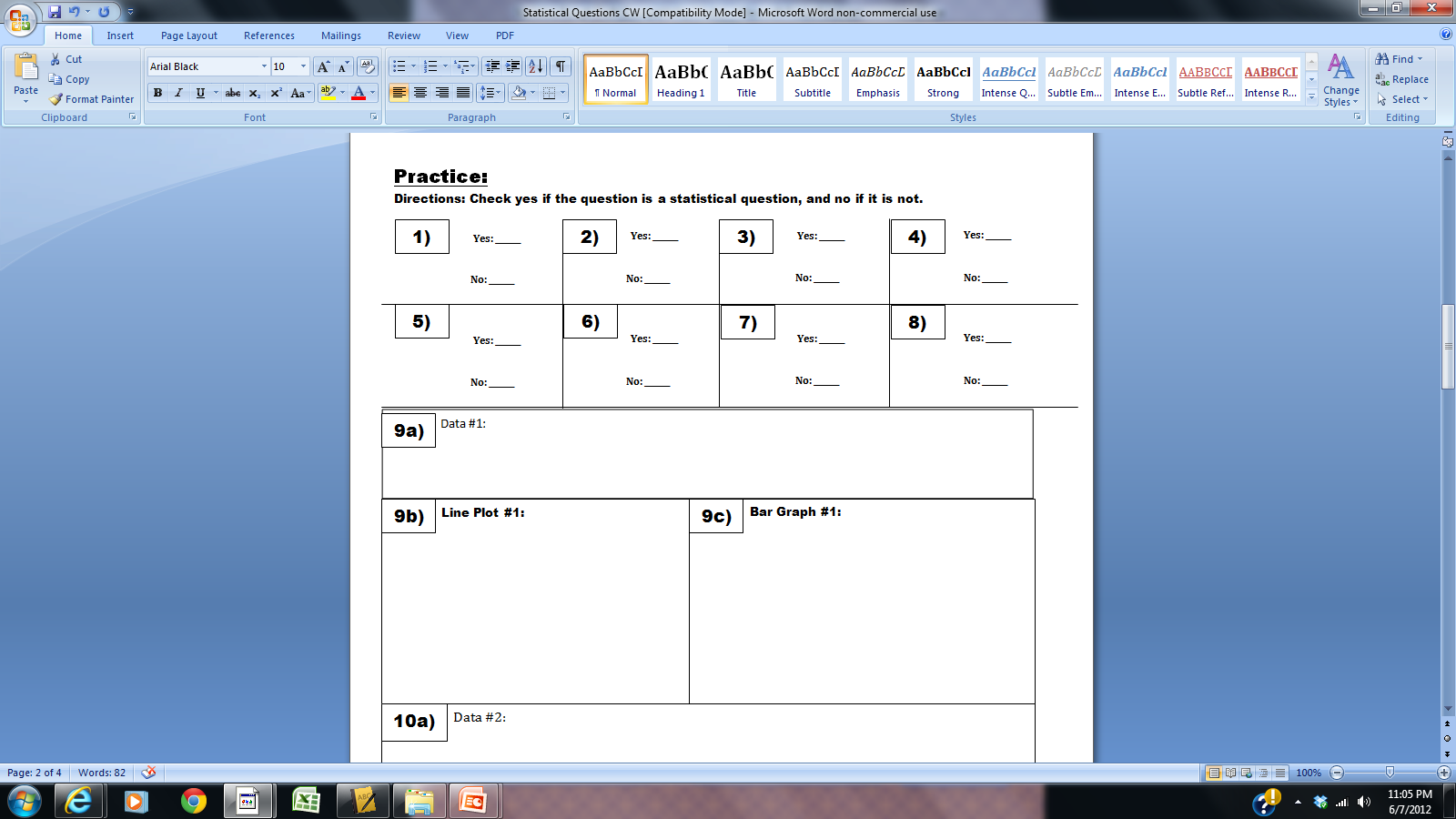 Agenda
11
[Speaker Notes: (2 min) 37 – 39 
In-Class Notes

For Questions 1-8:
 The teacher should answer all the odd ones, with a reason. 
 The students should answer all the even ones, with a reason.
 Pressing the yellow box displays the answer. 
For Question 9:
 Have the students copy the data in an organized way for part a.
 Have the students create the line plot on their own at first for part b, then watch the animation. 
 Have the students create the bar graph on their own at first for part c, then watch the animation. 

For Questions 10:
Have the students answer the questions, then display the answer to see if they were correct.]
Practice: Is the following a statistical question?
#1) How many times have your been on an airplane?
#2) How long does it take to get your haircut?
Yes =  _____
Yes =  _____
No =  ____
No = ______
Show answers to #1
Show answers to #2
Agenda
12
[Speaker Notes: (1 min) 39 – 40 
In-Class Notes

For Questions 1-8:
 The teacher should answer all the odd ones, with a reason. 
 The students should answer all the even ones, with a reason.
 Pressing the yellow box displays the answer.
 NOTE!!!! If you are a Mac User, you cannot display the answers. Rather, it would be a good idea to have you or the students point out the correct answer on the board. 


Preparation Notes
These questions have a final reinforcement of the concept of a statistical question.]
Practice: Is the following a statistical question?
#1) How many times have your been on an airplane?
#2) How long does it take to get your haircut?
Yes =  _____
Yes =  _____
√
No =  ____
No = ______
Show answers to #1
Show answers to #2
Agenda
13
[Speaker Notes: (1 min) 39 – 40 
In-Class Notes

For Questions 1-8:
 The teacher should answer all the odd ones, with a reason. 
 The students should answer all the even ones, with a reason.
 Pressing the yellow box displays the answer.
 NOTE!!!! If you are a Mac User, you cannot display the answers. Rather, it would be a good idea to have you or the students point out the correct answer on the board. 


Preparation Notes
These questions have a final reinforcement of the concept of a statistical question.]
Practice: Is the following a statistical question?
#1) How many times have your been on an airplane?
#2) How long does it take to get your haircut?
Yes =  _____
√
Yes =  _____
√
No =  ____
No = ______
Show answers to #1
Show answers to #2
Agenda
14
[Speaker Notes: (1 min) 39 – 40 
In-Class Notes

For Questions 1-8:
 The teacher should answer all the odd ones, with a reason. 
 The students should answer all the even ones, with a reason.
 Pressing the yellow box displays the answer.
 NOTE!!!! If you are a Mac User, you cannot display the answers. Rather, it would be a good idea to have you or the students point out the correct answer on the board. 


Preparation Notes
These questions have a final reinforcement of the concept of a statistical question.]
Practice: Is the following a statistical question?
#3) Does A, B, C, or D show up most often on the MCAS?
#4) What is everyone in the classes favorite flavor ice cream?
Yes =  _____
Yes =  _____
No =  ____
No = ______
Show answers to #1
Show answers to #2
Agenda
15
[Speaker Notes: (1 min) 40 – 41 
 In-Class Notes

For Questions 1-8:
 The teacher should answer all the odd ones, with a reason. 
 The students should answer all the even ones, with a reason.
 Pressing the yellow box displays the answer. 
NOTE!!!! If you are a Mac User, you cannot display the answers. Rather, it would be a good idea to have you or the students point out the correct answer on the board. 

Preparation Notes
These questions have a final reinforcement of the concept of a statistical question.]
Practice: Is the following a statistical question?
#3) Does A, B, C, or D show up most often on the MCAS?
#4) What is everyone in the classes favorite flavor ice cream?
Yes =  _____
Yes =  _____
√
No =  ____
No = ______
Show answers to #1
Show answers to #2
Agenda
16
[Speaker Notes: (1 min) 40 – 41 
 In-Class Notes

For Questions 1-8:
 The teacher should answer all the odd ones, with a reason. 
 The students should answer all the even ones, with a reason.
 Pressing the yellow box displays the answer. 
NOTE!!!! If you are a Mac User, you cannot display the answers. Rather, it would be a good idea to have you or the students point out the correct answer on the board. 

Preparation Notes
These questions have a final reinforcement of the concept of a statistical question.]
Practice: Is the following a statistical question?
#3) Does A, B, C, or D show up most often on the MCAS?
#4) What is everyone in the classes favorite flavor ice cream?
Yes =  _____
√
Yes =  _____
√
No =  ____
No = ______
Show answers to #1
Show answers to #2
Agenda
17
[Speaker Notes: (1 min) 40 – 41 
 In-Class Notes

For Questions 1-8:
 The teacher should answer all the odd ones, with a reason. 
 The students should answer all the even ones, with a reason.
 Pressing the yellow box displays the answer. 
NOTE!!!! If you are a Mac User, you cannot display the answers. Rather, it would be a good idea to have you or the students point out the correct answer on the board. 

Preparation Notes
These questions have a final reinforcement of the concept of a statistical question.]
Practice: Is the following a statistical question?
#5) What is the best way to study for a math test?
#6) How many hours of sleep do you get at night?
Yes =  _____
Yes =  _____
No =  ____
No = ______
Show answers to #1
Show answers to #2
Agenda
18
[Speaker Notes: (1 min) 41 – 42 
 In-Class Notes

For Questions 1-8:
 The teacher should answer all the odd ones, with a reason. 
 The students should answer all the even ones, with a reason.
 Pressing the yellow box displays the answer. 
NOTE!!!! If you are a Mac User, you cannot display the answers. Rather, it would be a good idea to have you or the students point out the correct answer on the board. 

Preparation Notes
These questions have a final reinforcement of the concept of a statistical question.]
Practice: Is the following a statistical question?
#5) What is the best way to study for a math test?
#6) How many hours of sleep do you get at night?
√
Yes =  _____
Yes =  _____
No =  ____
No = ______
Show answers to #1
Show answers to #2
Agenda
19
[Speaker Notes: (1 min) 41 – 42 
 In-Class Notes

For Questions 1-8:
 The teacher should answer all the odd ones, with a reason. 
 The students should answer all the even ones, with a reason.
 Pressing the yellow box displays the answer. 
NOTE!!!! If you are a Mac User, you cannot display the answers. Rather, it would be a good idea to have you or the students point out the correct answer on the board. 

Preparation Notes
These questions have a final reinforcement of the concept of a statistical question.]
Practice: Is the following a statistical question?
#5) What is the best way to study for a math test?
#6) How many hours of sleep do you get at night?
√
Yes =  _____
√
Yes =  _____
No =  ____
No = ______
Show answers to #1
Show answers to #2
Agenda
20
[Speaker Notes: (1 min) 41 – 42 
 In-Class Notes

For Questions 1-8:
 The teacher should answer all the odd ones, with a reason. 
 The students should answer all the even ones, with a reason.
 Pressing the yellow box displays the answer. 
NOTE!!!! If you are a Mac User, you cannot display the answers. Rather, it would be a good idea to have you or the students point out the correct answer on the board. 

Preparation Notes
These questions have a final reinforcement of the concept of a statistical question.]
Practice: Is the following a statistical question?
#7) What is the best song ever?
#8) What is the formula for the area of a parallelogram?
Yes =  _____
Yes =  _____
No =  ____
No = ______
Show answers to #1
Show answers to #2
Agenda
21
[Speaker Notes: (1 min) 42 – 43 
 In-Class Notes

For Questions 1-8:
 The teacher should answer all the odd ones, with a reason. 
 The students should answer all the even ones, with a reason.
 Pressing the yellow box displays the answer. 
NOTE!!!! If you are a Mac User, you cannot display the answers. Rather, it would be a good idea to have you or the students point out the correct answer on the board. 

Preparation Notes
These questions have a final reinforcement of the concept of a statistical question.]
Practice: Is the following a statistical question?
#7) What is the best song ever?
#8) What is the formula for the area of a parallelogram?
√
Yes =  _____
Yes =  _____
No =  ____
No = ______
Show answers to #1
Show answers to #2
Agenda
22
[Speaker Notes: (1 min) 42 – 43 
 In-Class Notes

For Questions 1-8:
 The teacher should answer all the odd ones, with a reason. 
 The students should answer all the even ones, with a reason.
 Pressing the yellow box displays the answer. 
NOTE!!!! If you are a Mac User, you cannot display the answers. Rather, it would be a good idea to have you or the students point out the correct answer on the board. 

Preparation Notes
These questions have a final reinforcement of the concept of a statistical question.]
Practice: Is the following a statistical question?
#7) What is the best song ever?
#8) What is the formula for the area of a parallelogram?
√
Yes =  _____
Yes =  _____
√
No =  ____
No = ______
Show answers to #1
Show answers to #2
Agenda
23
[Speaker Notes: (1 min) 42 – 43 
 In-Class Notes

For Questions 1-8:
 The teacher should answer all the odd ones, with a reason. 
 The students should answer all the even ones, with a reason.
 Pressing the yellow box displays the answer. 
NOTE!!!! If you are a Mac User, you cannot display the answers. Rather, it would be a good idea to have you or the students point out the correct answer on the board. 

Preparation Notes
These questions have a final reinforcement of the concept of a statistical question.]
Practice: Interpreting Line Plots
I wanted to see how many hours a night I slept, and collected the data over the last 10 days in the line plot show below
9 a) What was the most sleep I got in one night?
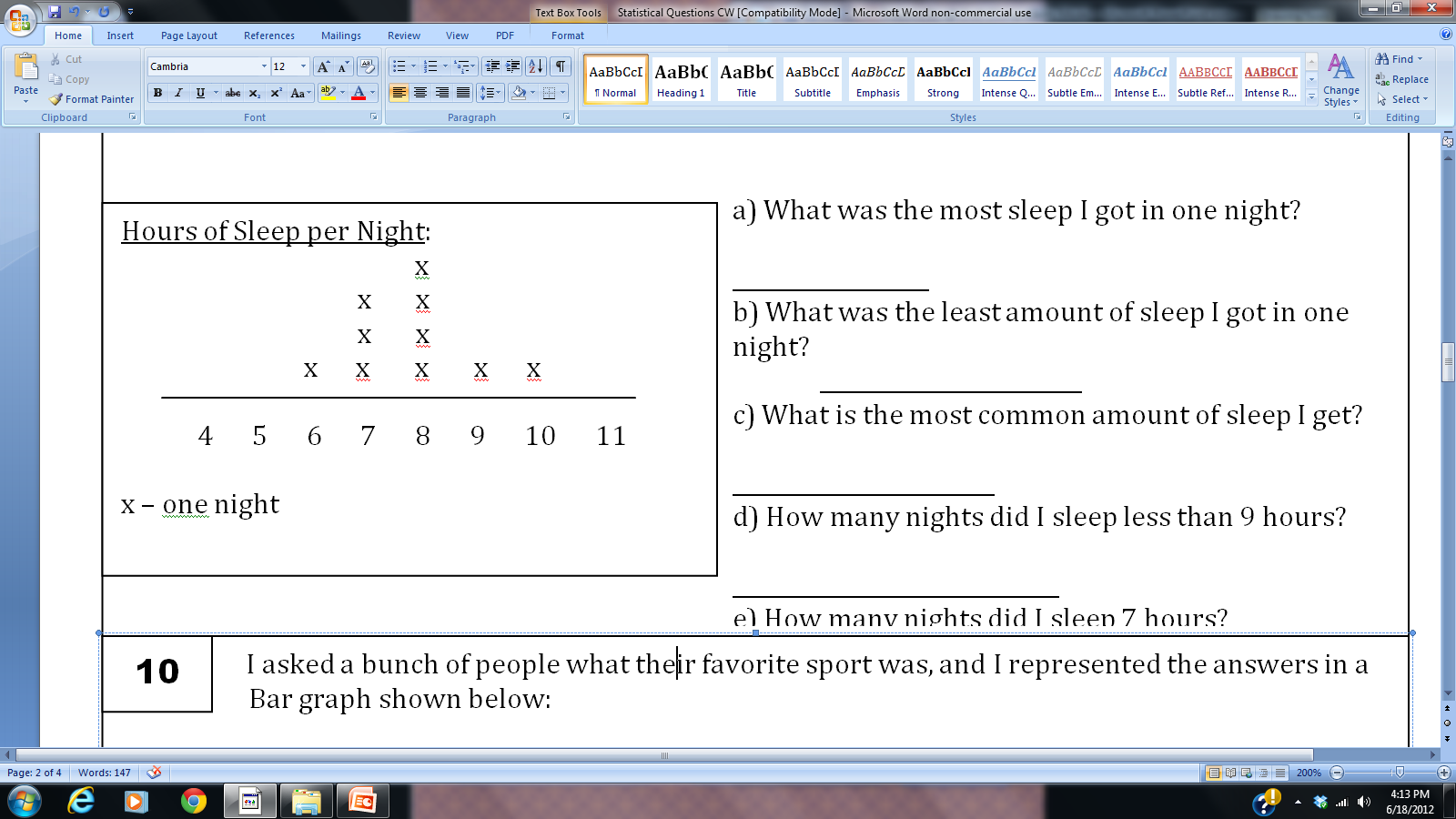 Show answers to 9a)
Agenda
24
[Speaker Notes: (1 min) 43 – 44 
In-Class Notes
For Question 9:
 Have the students answer first, then show them the answer.
NOTE!!!! If you are a Mac User, you cannot display the answers. Rather, it would be a good idea to have you or the students point out the correct answer on the board. 

Preparation
This will assure that the students know how to read a line plot.]
Practice: Interpreting Line Plots
I wanted to see how many hours a night I slept, and collected the data over the last 10 days in the line plot show below
9 a) What was the most sleep I got in one night?
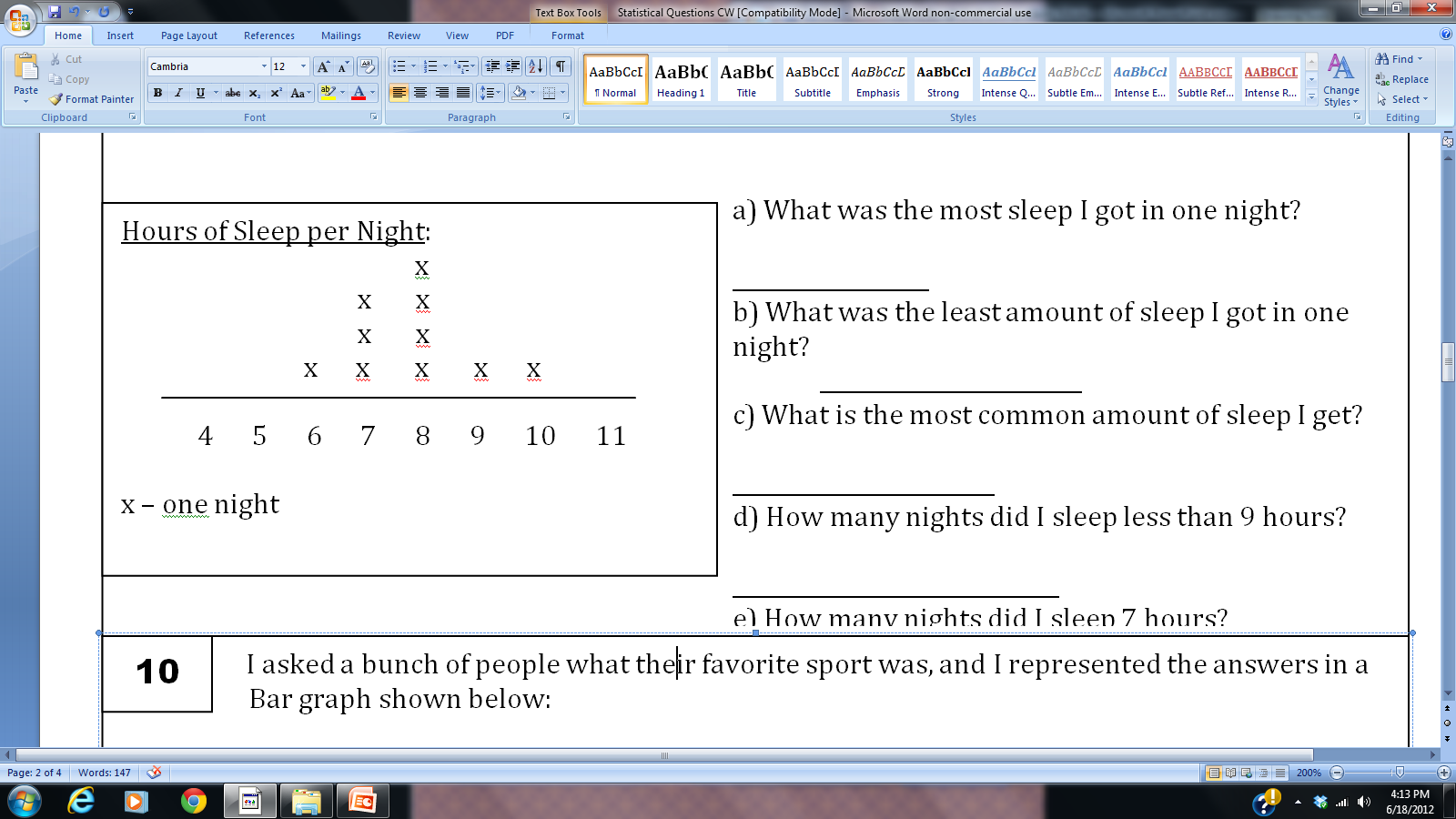 10 hours
Show answers to 9a)
Agenda
25
[Speaker Notes: (1 min) 43 – 44 
In-Class Notes
For Question 9:
 Have the students answer first, then show them the answer.
NOTE!!!! If you are a Mac User, you cannot display the answers. Rather, it would be a good idea to have you or the students point out the correct answer on the board. 

Preparation
This will assure that the students know how to read a line plot.]
Practice: Interpreting Line Plots
I wanted to see how many hours a night I slept, and collected the data over the last 10 days in the line plot show below
9 b) What was the least amount of sleep I got in one night?
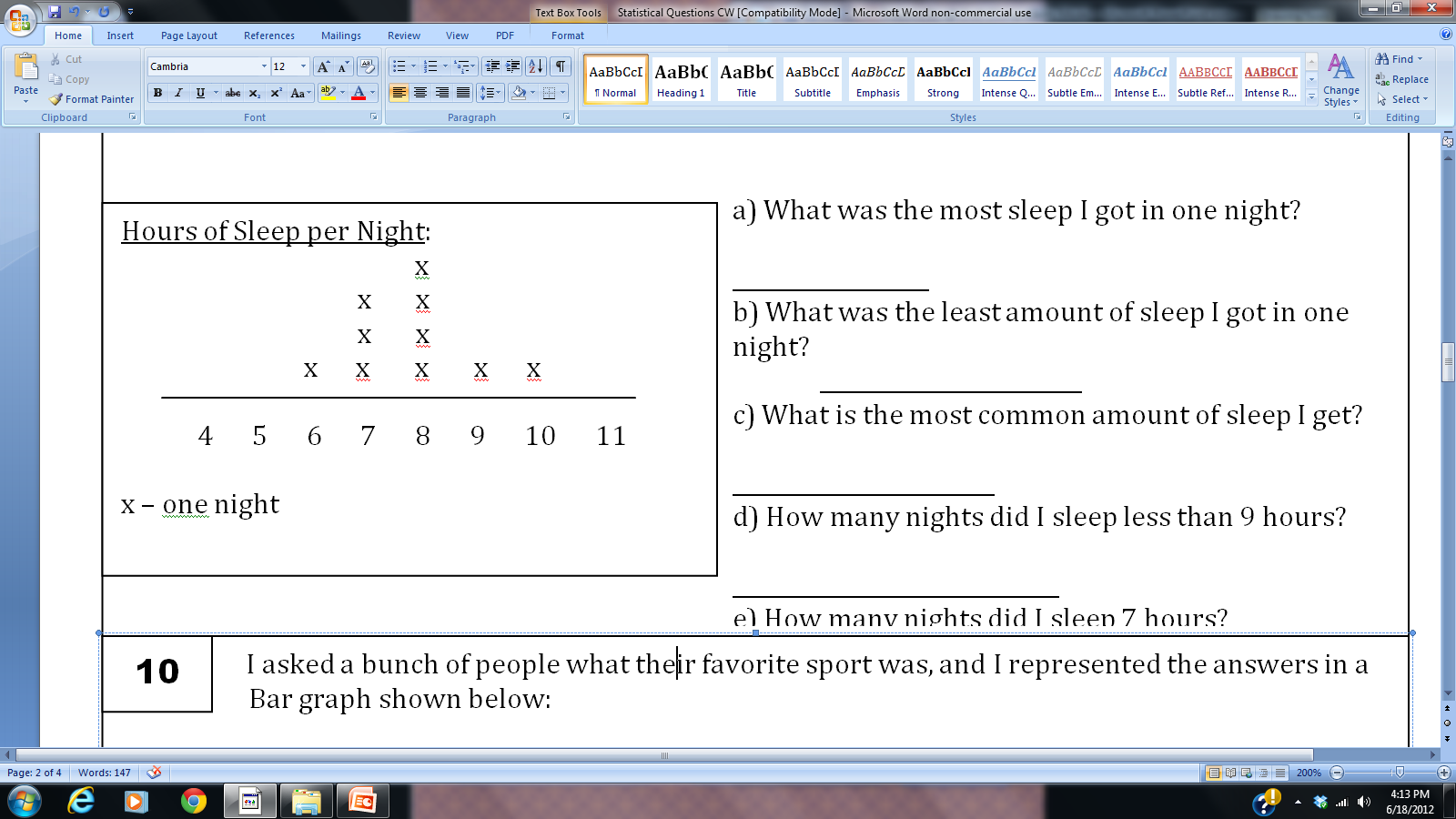 Show answers to 9b)
Agenda
26
[Speaker Notes: (1 min) 44 – 45 
In-Class Notes
For Question 9:
 Have the students answer first, then show them the answer.
NOTE!!!! If you are a Mac User, you cannot display the answers. Rather, it would be a good idea to have you or the students point out the correct answer on the board. 

Preparation
This will assure that the students know how to read a line plot.]
Practice: Interpreting Line Plots
I wanted to see how many hours a night I slept, and collected the data over the last 10 days in the line plot show below
9 b) What was the least amount of sleep I got in one night?
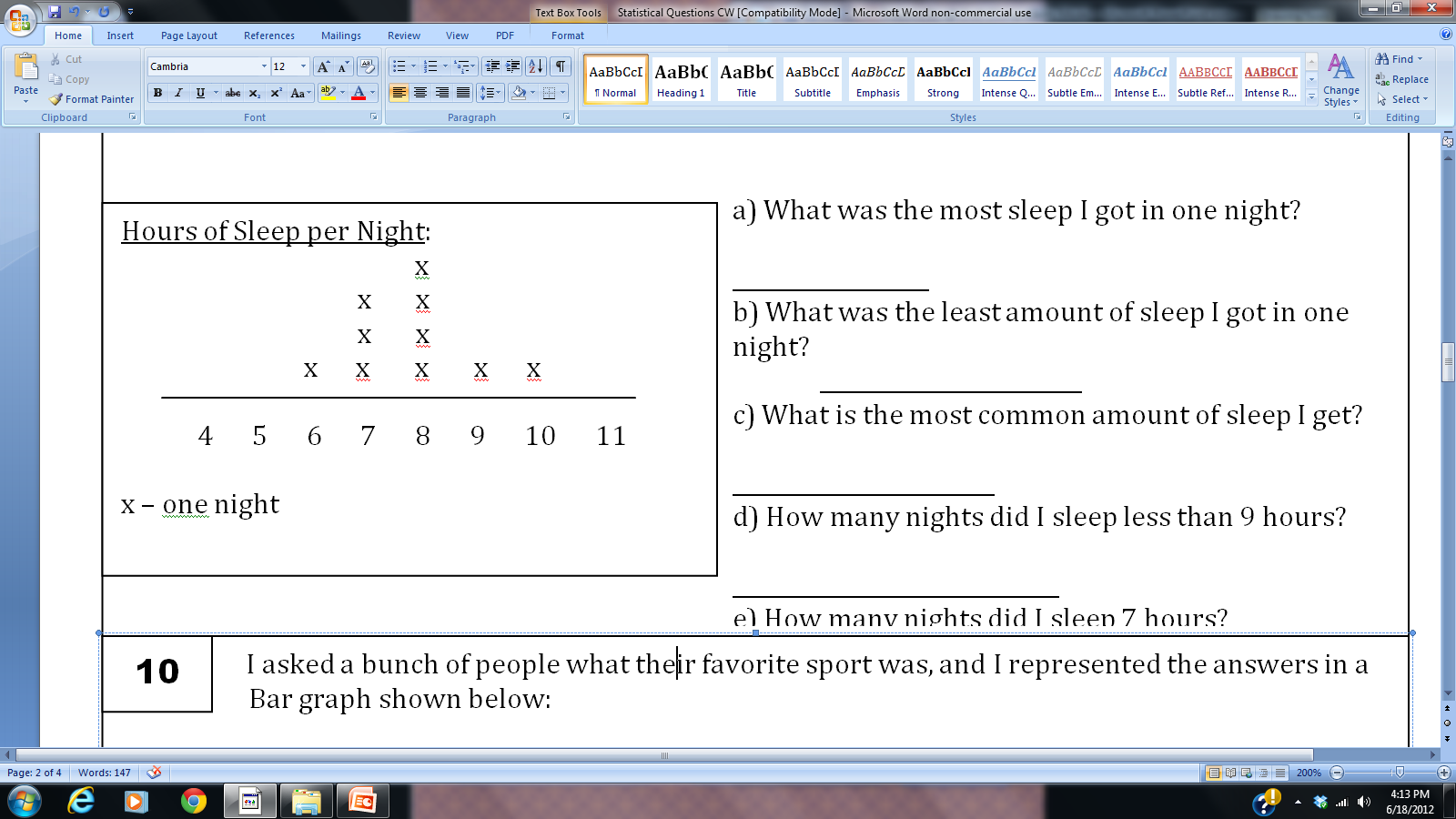 6 hours
Show answers to 9b)
Agenda
27
[Speaker Notes: (1 min) 44 – 45 
In-Class Notes
For Question 9:
 Have the students answer first, then show them the answer.
NOTE!!!! If you are a Mac User, you cannot display the answers. Rather, it would be a good idea to have you or the students point out the correct answer on the board. 

Preparation
This will assure that the students know how to read a line plot.]
Practice: Interpreting Line Plots
I wanted to see how many hours a night I slept, and collected the data over the last 10 days in the line plot show below
9 c) What was the most common amount of sleep I get?
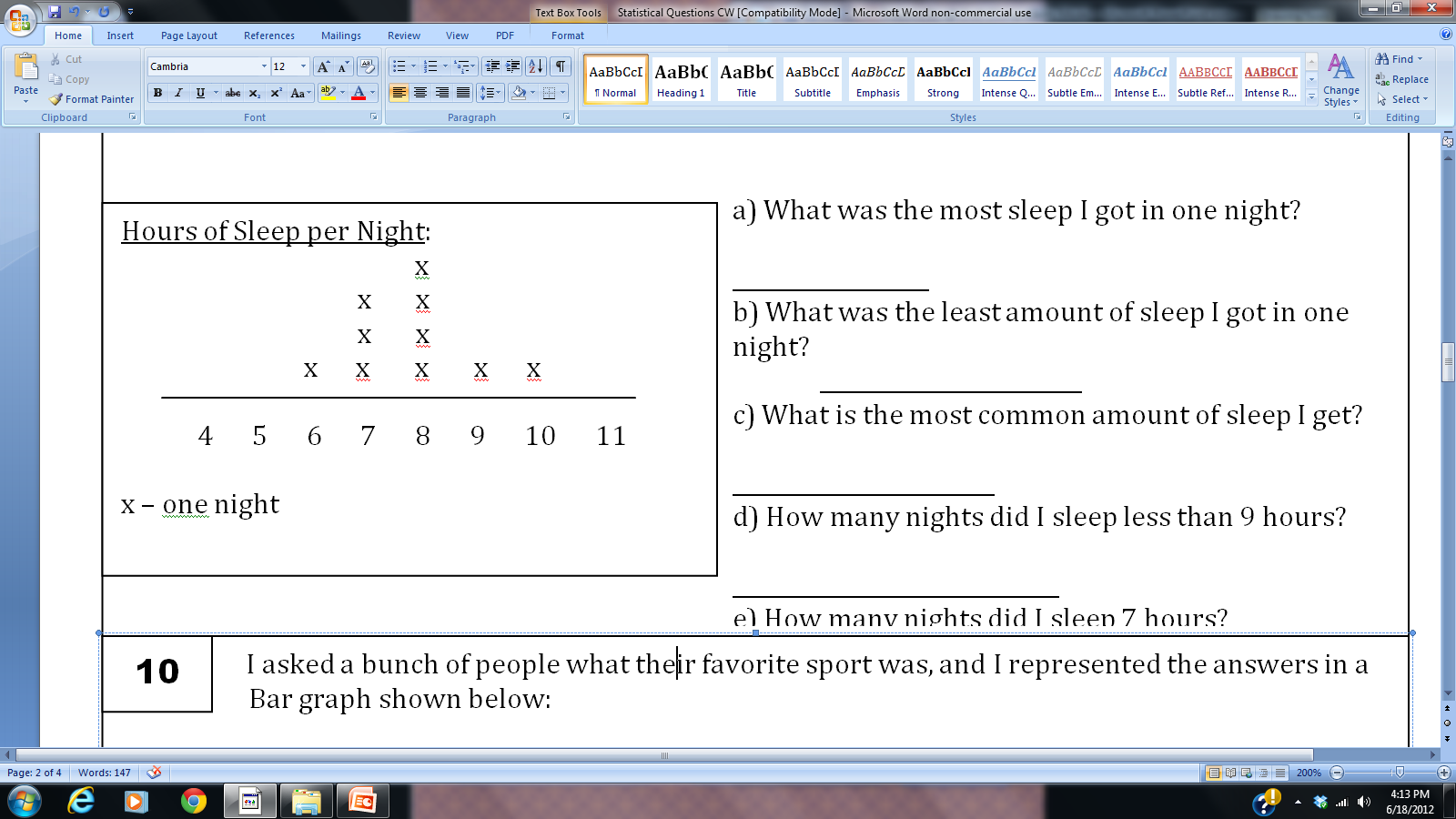 Show answers to 9c)
Agenda
28
[Speaker Notes: (1 min) 45 – 46
In-Class Notes
For Question 9:
 Have the students answer first, then show them the answer.
NOTE!!!! If you are a Mac User, you cannot display the answers. Rather, it would be a good idea to have you or the students point out the correct answer on the board. 

Preparation
This will assure that the students know how to read a line plot.]
Practice: Interpreting Line Plots
I wanted to see how many hours a night I slept, and collected the data over the last 10 days in the line plot show below
9 c) What was the most common amount of sleep I get?
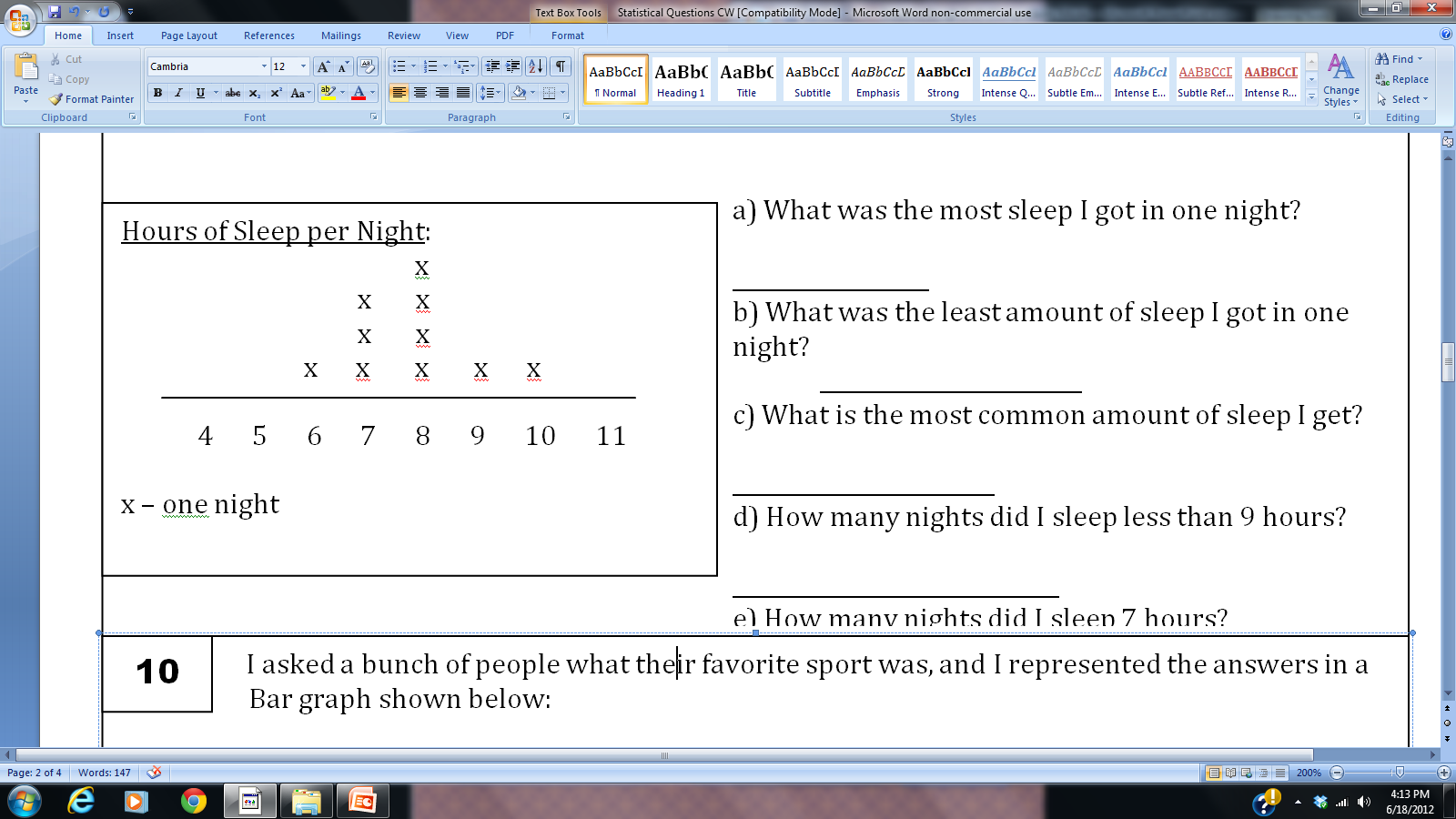 8 hours
Show answers to 9c)
Agenda
29
[Speaker Notes: (1 min) 45 – 46
In-Class Notes
For Question 9:
 Have the students answer first, then show them the answer.
NOTE!!!! If you are a Mac User, you cannot display the answers. Rather, it would be a good idea to have you or the students point out the correct answer on the board. 

Preparation
This will assure that the students know how to read a line plot.]
Practice: Interpreting Line Plots
I wanted to see how many hours a night I slept, and collected the data over the last 10 days in the line plot show below
9 d) How many nights did I sleep less than 9 hours?
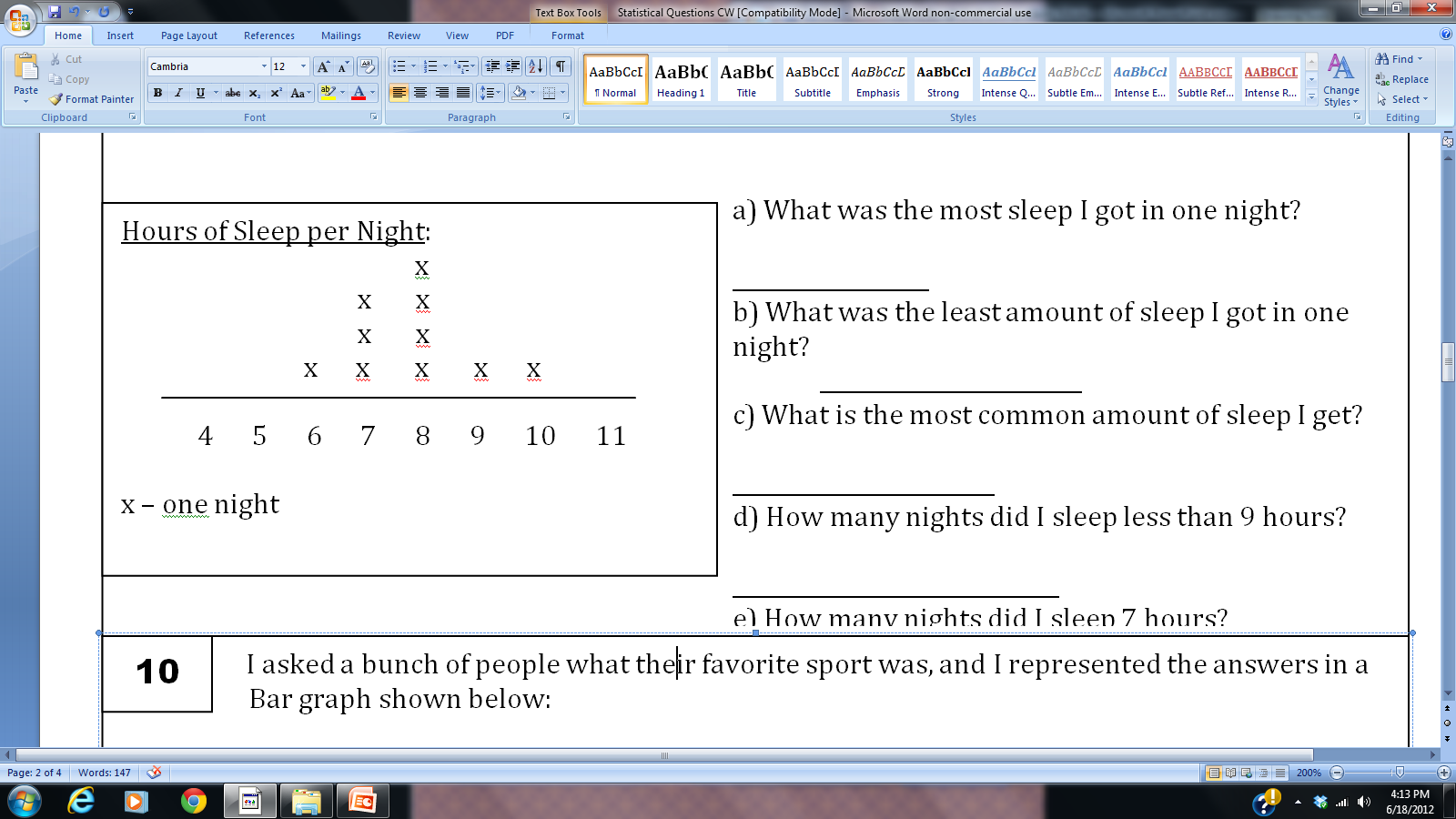 Show answers to 9d)
Agenda
30
[Speaker Notes: (1 min) 46 – 47 
In-Class Notes
For Question 9:
 Have the students answer first, then show them the answer.
NOTE!!!! If you are a Mac User, you cannot display the answers. Rather, it would be a good idea to have you or the students point out the correct answer on the board. 

Preparation
This will assure that the students know how to read a line plot.]
Practice: Interpreting Line Plots
I wanted to see how many hours a night I slept, and collected the data over the last 10 days in the line plot show below
9 d) How many nights did I sleep less than 9 hours?
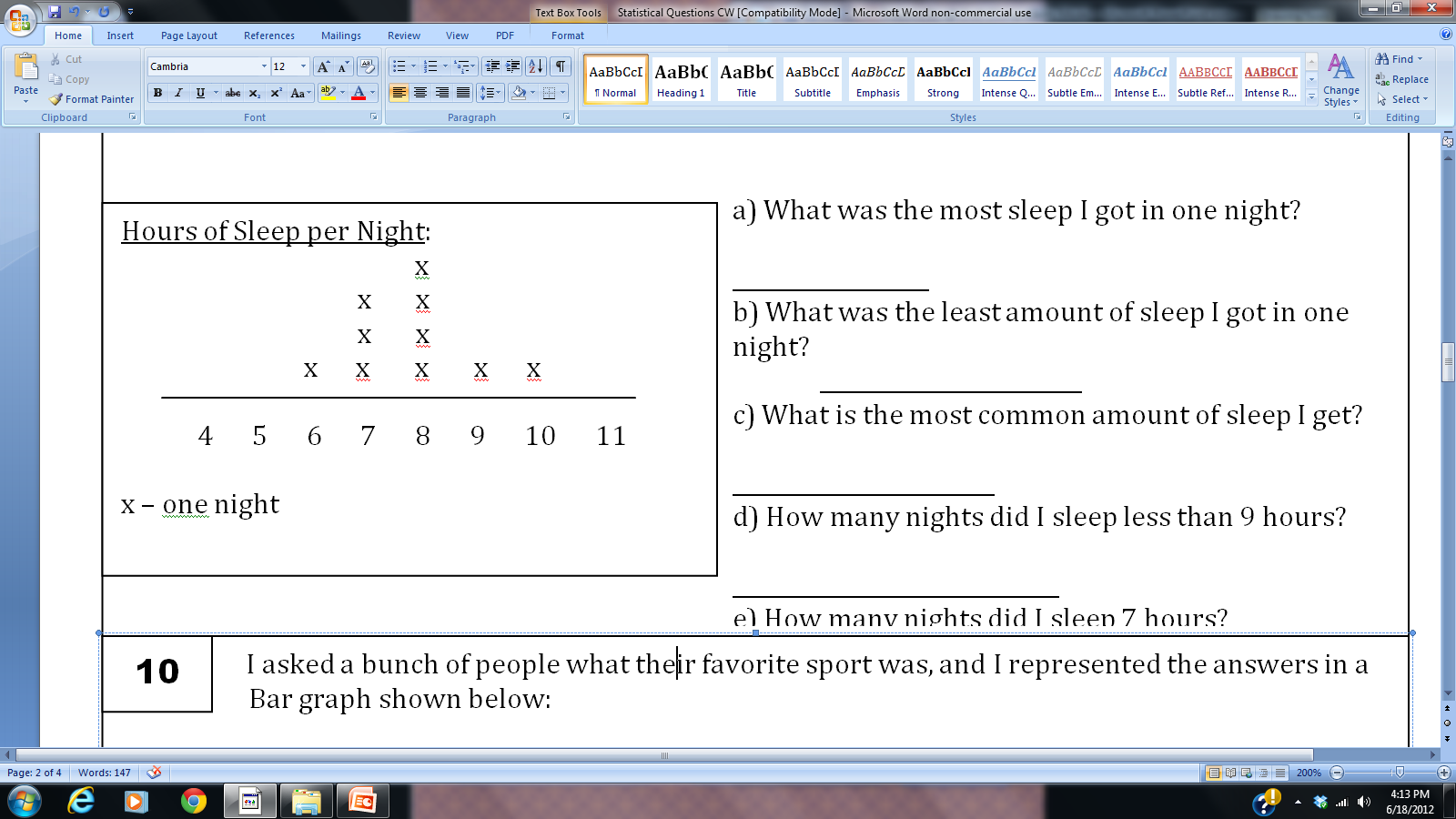 8 nights
Show answers to 9d)
Agenda
31
[Speaker Notes: (1 min) 46 – 47 
In-Class Notes
For Question 9:
 Have the students answer first, then show them the answer.
NOTE!!!! If you are a Mac User, you cannot display the answers. Rather, it would be a good idea to have you or the students point out the correct answer on the board. 

Preparation
This will assure that the students know how to read a line plot.]
Practice: Interpreting Line Plots
I wanted to see how many hours a night I slept, and collected the data over the last 10 days in the line plot show below
9 e) How many nights did I sleep 7 hours?
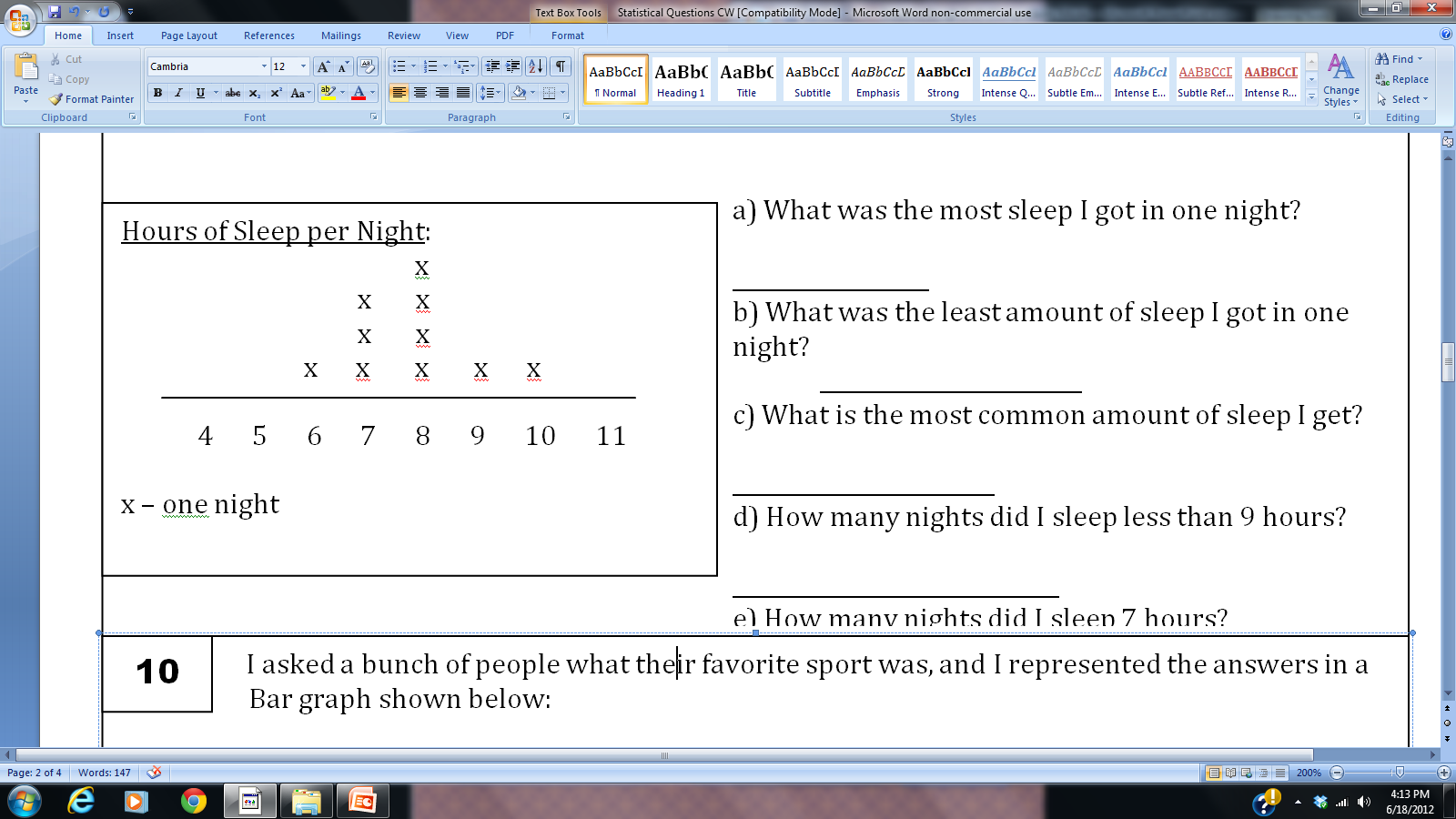 Show answers to 9e)
Agenda
32
[Speaker Notes: (1 min) 47 – 48 
In-Class Notes
For Question 9:
 Have the students answer first, then show them the answer.
NOTE!!!! If you are a Mac User, you cannot display the answers. Rather, it would be a good idea to have you or the students point out the correct answer on the board. 

Preparation
This will assure that the students know how to read a line plot.]
Practice: Interpreting Line Plots
I wanted to see how many hours a night I slept, and collected the data over the last 10 days in the line plot show below
9 e) How many nights did I sleep 7 hours?
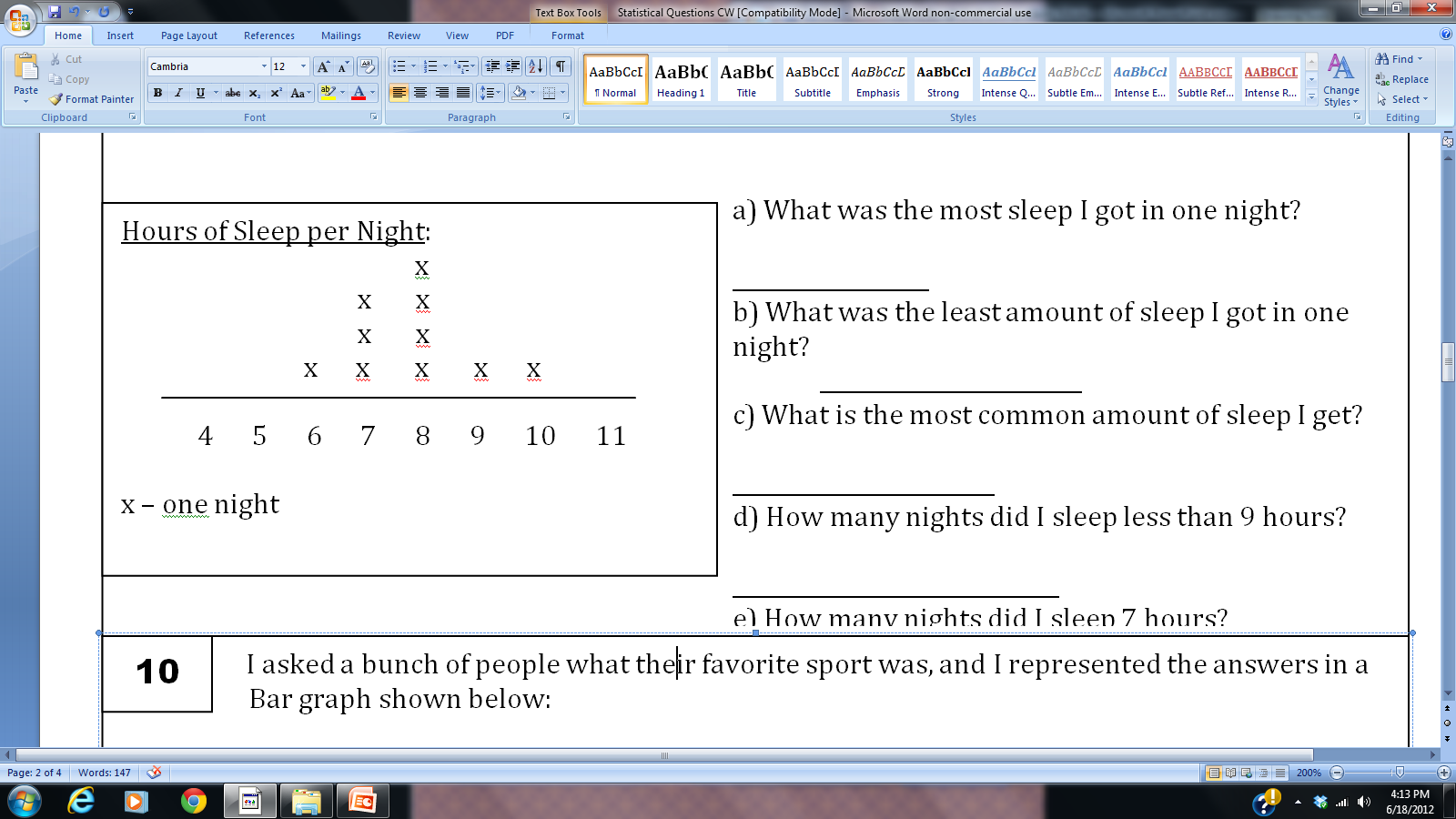 3 nights
Show answers to 9e)
Agenda
33
[Speaker Notes: (1 min) 47 – 48 
In-Class Notes
For Question 9:
 Have the students answer first, then show them the answer.
NOTE!!!! If you are a Mac User, you cannot display the answers. Rather, it would be a good idea to have you or the students point out the correct answer on the board. 

Preparation
This will assure that the students know how to read a line plot.]
Practice: Interpreting Bar Graphs
I asked a bunch of people what their favorite sport was, and represented the data in the bar graph shown below.
10 a) How many people did I ask?
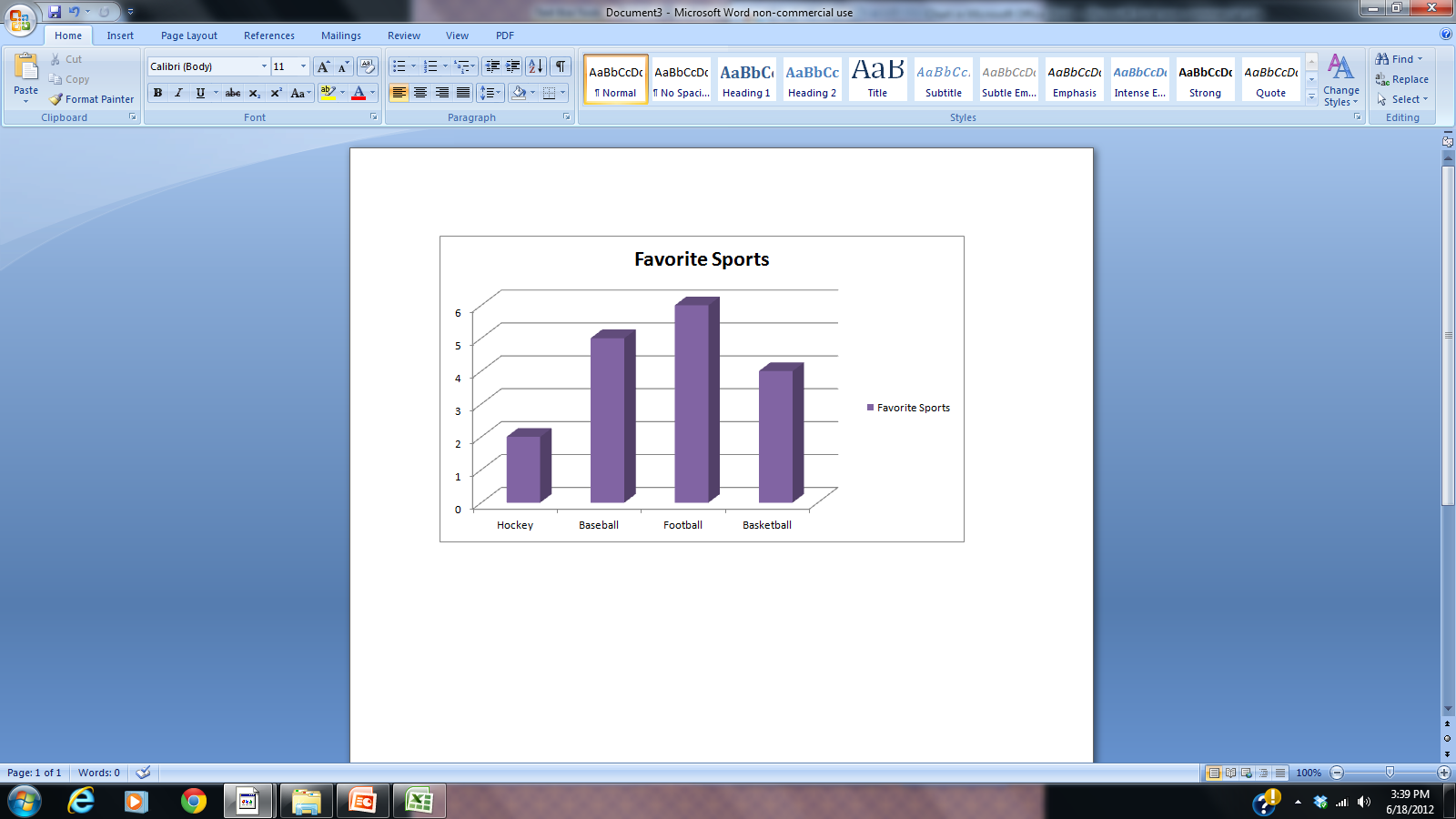 17 people
Show answers to 10a)
Agenda
34
[Speaker Notes: (1 min) 48 – 49 
In-Class Notes
For Question 10:
 Have the students answer first, then show the answer.
For question 10d, make sure the students realize they can either count up all the people who don’t like baseball, or take the total, and subtract the number of people who do like baseball. 
NOTE!!!! If you are a Mac User, you cannot display the answers. Rather, it would be a good idea to have you or the students point out the correct answer on the board. 

Preparation
This will assure the teacher that a student knows how to interpret a bar graph if they are just given the data.]
Practice: Interpreting Bar Graphs
I asked a bunch of people what their favorite sport was, and represented the data in the bar graph shown below.
10 a) How many people did I ask?
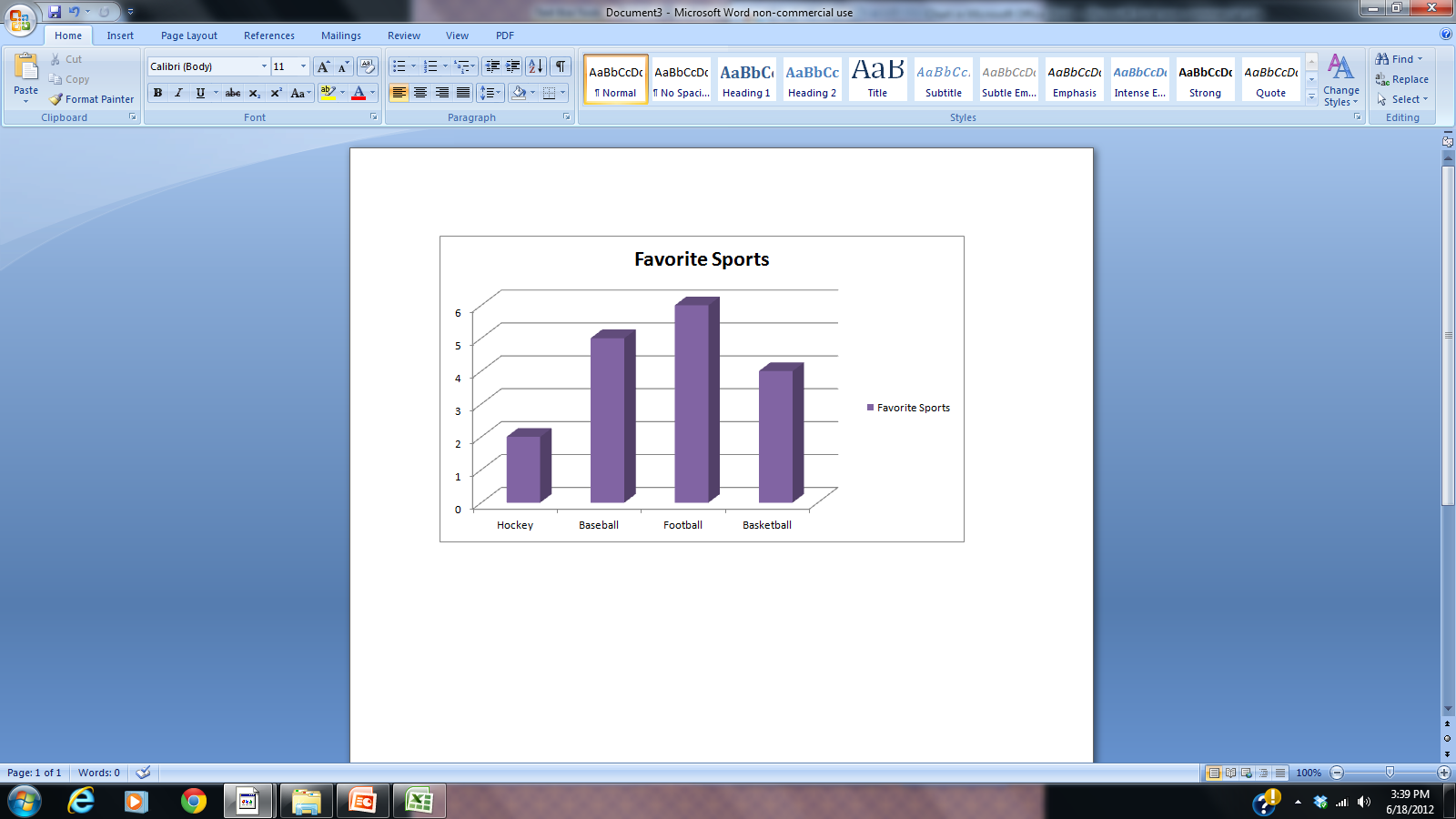 17 people
Show answers to 10a)
Agenda
35
[Speaker Notes: (1 min) 48 – 49 
In-Class Notes
For Question 10:
 Have the students answer first, then show the answer.
For question 10d, make sure the students realize they can either count up all the people who don’t like baseball, or take the total, and subtract the number of people who do like baseball. 
NOTE!!!! If you are a Mac User, you cannot display the answers. Rather, it would be a good idea to have you or the students point out the correct answer on the board. 

Preparation
This will assure the teacher that a student knows how to interpret a bar graph if they are just given the data.]
Practice: Interpreting Bar Graphs
I asked a bunch of people what their favorite sport was, and represented the data in the bar graph shown below.
10 b) What was the least popular sport?
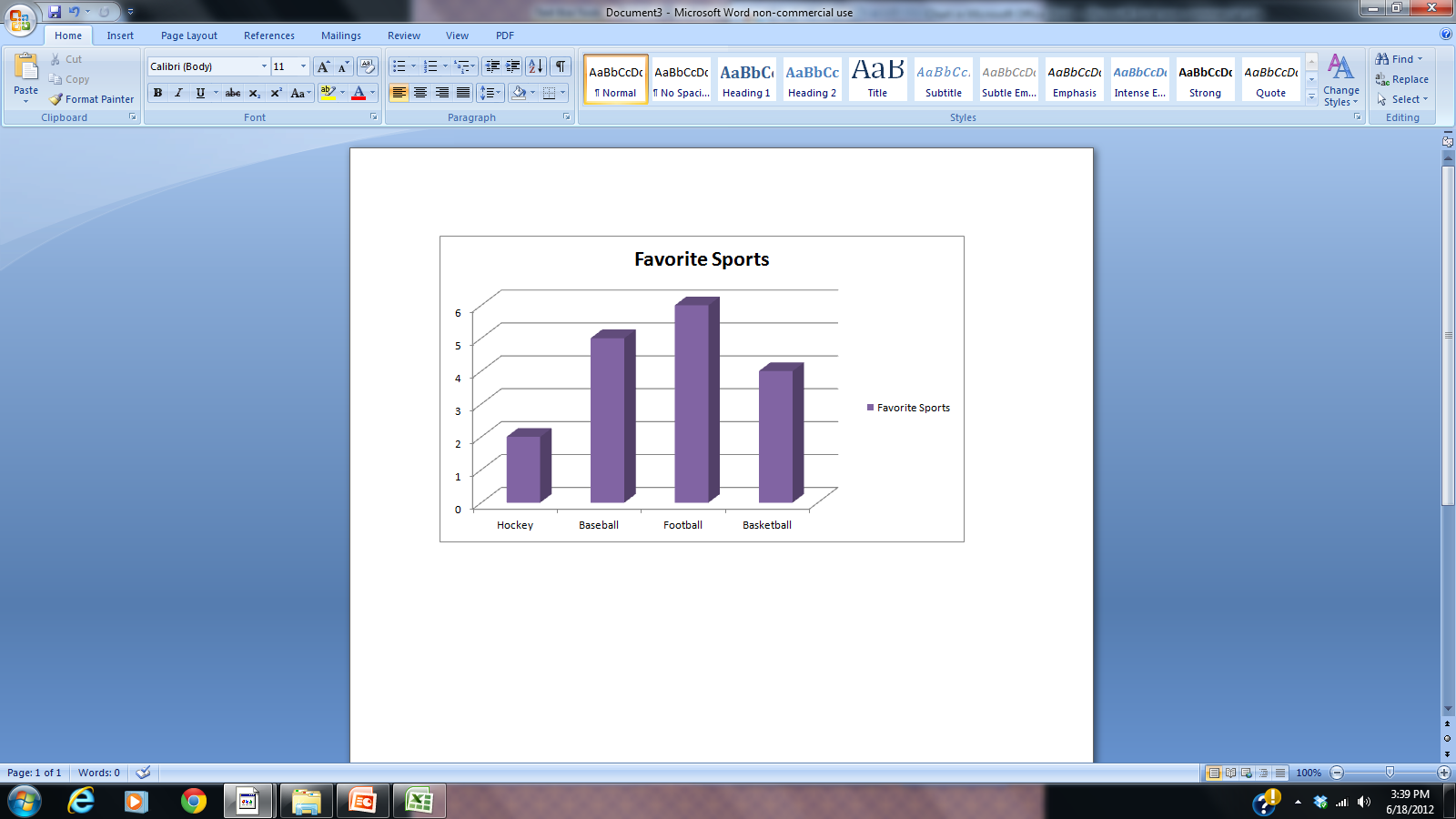 Show answers to 10b)
Agenda
36
[Speaker Notes: (1 min) 49 – 50 
In-Class Notes
For Question 10:
 Have the students answer first, then show the answer.
For question 10d, make sure the students realize they can either count up all the people who don’t like baseball, or take the total, and subtract the number of people who do like baseball. 
NOTE!!!! If you are a Mac User, you cannot display the answers. Rather, it would be a good idea to have you or the students point out the correct answer on the board. 

Preparation
This will assure the teacher that a student knows how to interpret a bar graph if they are just given the data.]
Practice: Interpreting Bar Graphs
I asked a bunch of people what their favorite sport was, and represented the data in the bar graph shown below.
10 b) What was the least popular sport?
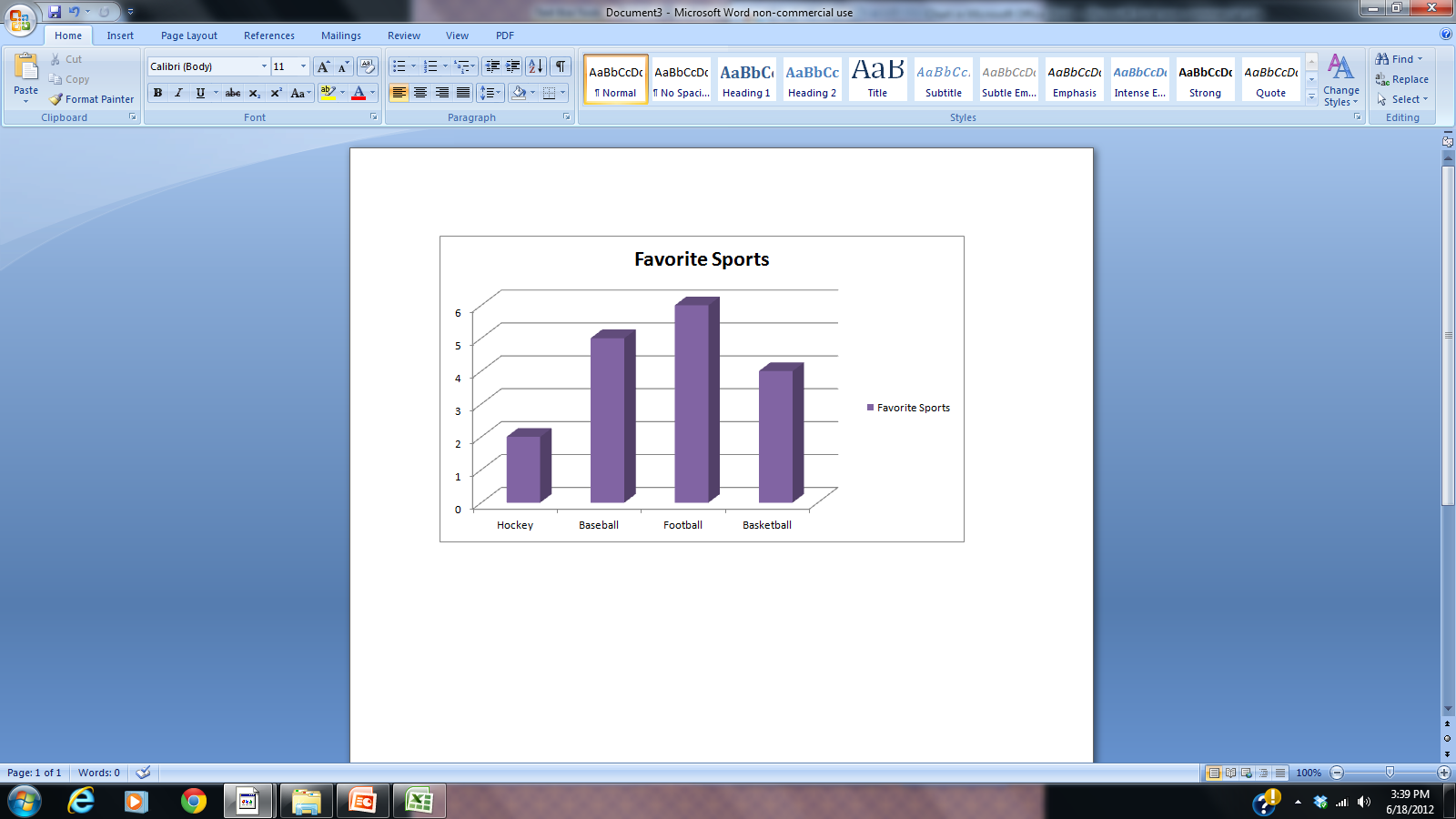 Hockey
Show answers to 10b)
Agenda
37
[Speaker Notes: (1 min) 49 – 50 
In-Class Notes
For Question 10:
 Have the students answer first, then show the answer.
For question 10d, make sure the students realize they can either count up all the people who don’t like baseball, or take the total, and subtract the number of people who do like baseball. 
NOTE!!!! If you are a Mac User, you cannot display the answers. Rather, it would be a good idea to have you or the students point out the correct answer on the board. 

Preparation
This will assure the teacher that a student knows how to interpret a bar graph if they are just given the data.]
Practice: Interpreting Bar Graphs
I asked a bunch of people what their favorite sport was, and represented the data in the bar graph shown below.
10 c) What was the most popular sport?
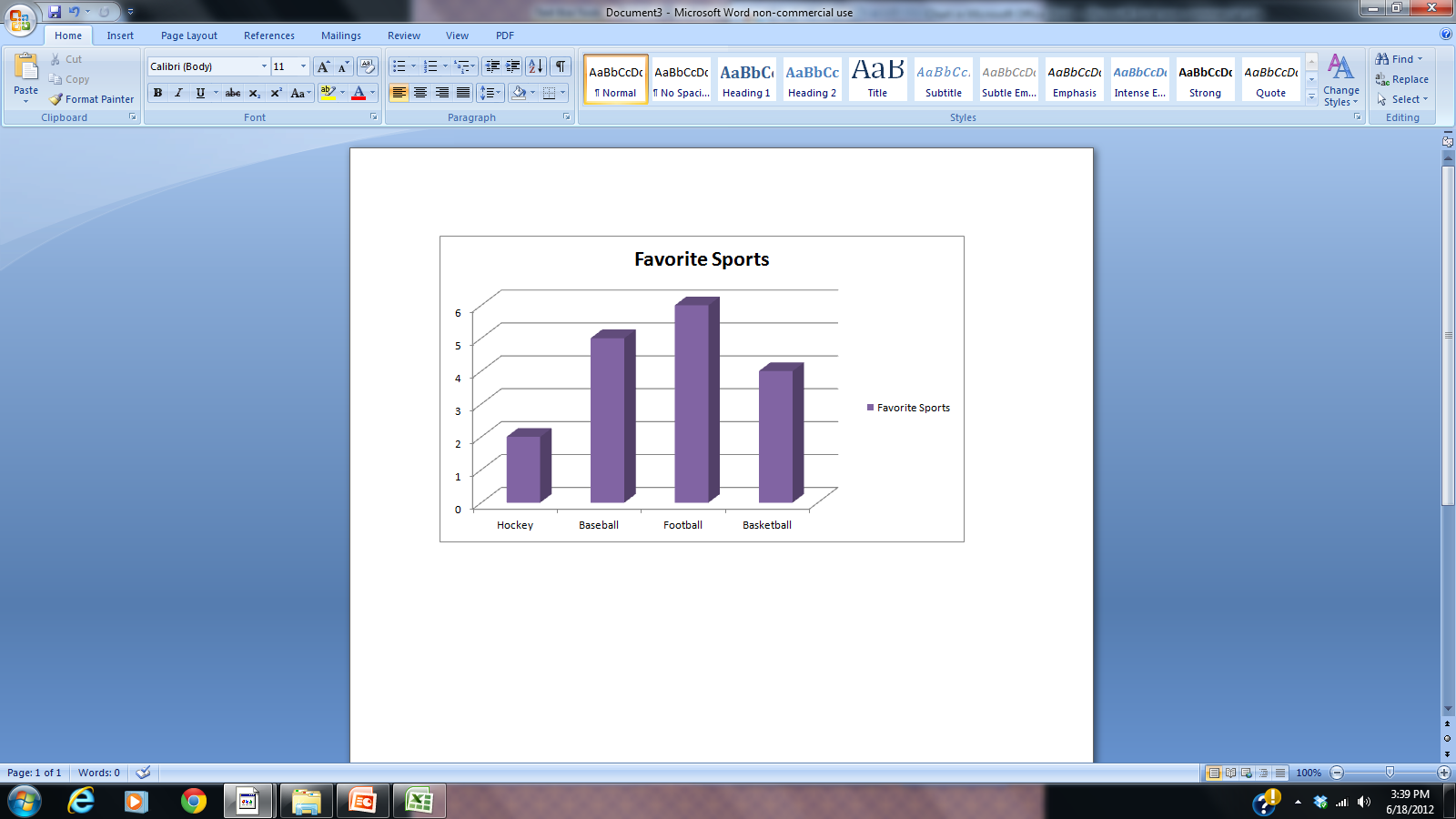 Show answers to 10c)
Agenda
38
[Speaker Notes: (1 min) 50 – 51 
In-Class Notes
For Question 10:
 Have the students answer first, then show the answer.
For question 10d, make sure the students realize they can either count up all the people who don’t like baseball, or take the total, and subtract the number of people who do like baseball. 
NOTE!!!! If you are a Mac User, you cannot display the answers. Rather, it would be a good idea to have you or the students point out the correct answer on the board. 

Preparation
This will assure the teacher that a student knows how to interpret a bar graph if they are just given the data.]
Practice: Interpreting Bar Graphs
I asked a bunch of people what their favorite sport was, and represented the data in the bar graph shown below.
10 c) What was the most popular sport?
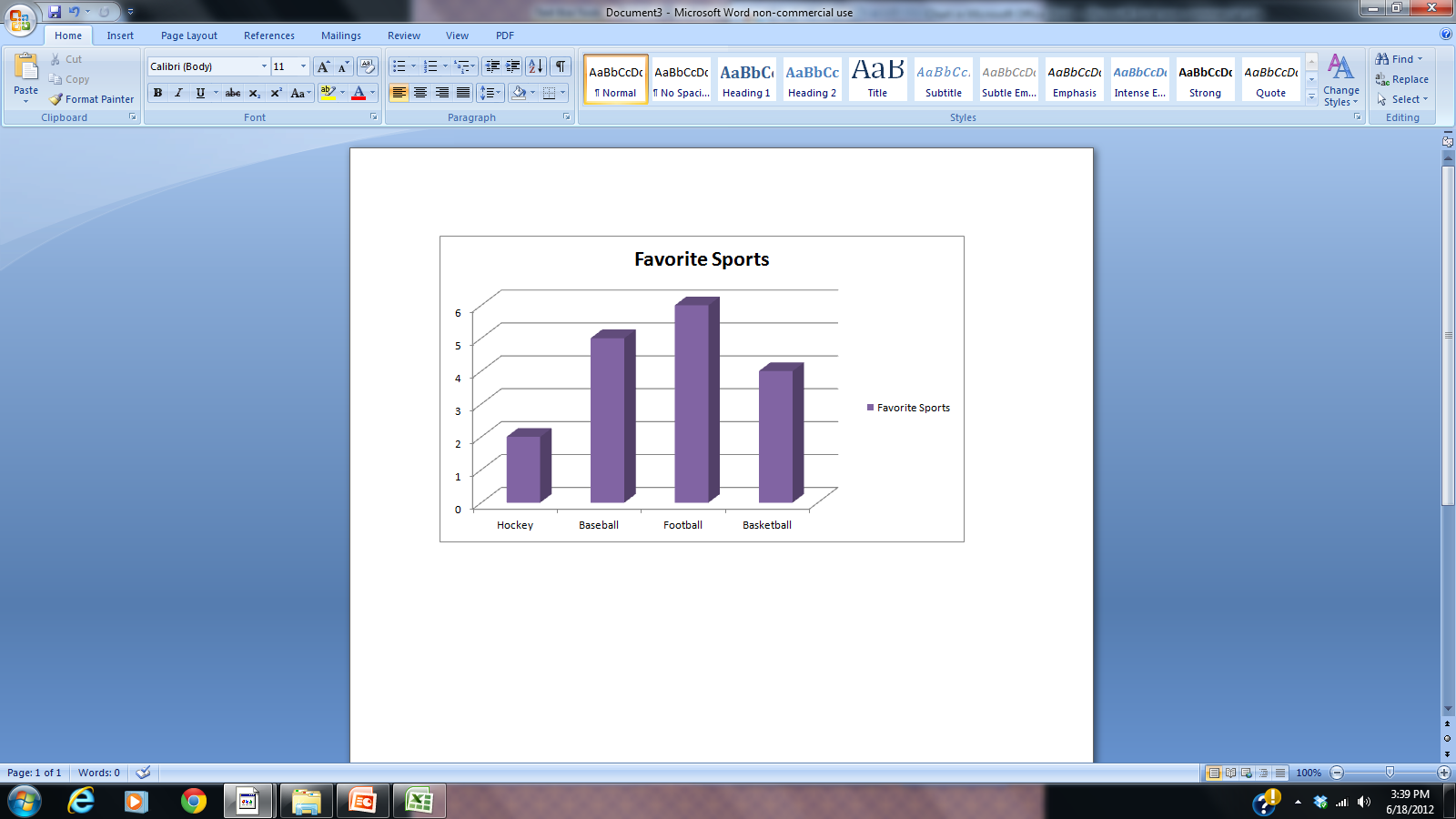 Football
Show answers to 10c)
Agenda
39
[Speaker Notes: (1 min) 50 – 51 
In-Class Notes
For Question 10:
 Have the students answer first, then show the answer.
For question 10d, make sure the students realize they can either count up all the people who don’t like baseball, or take the total, and subtract the number of people who do like baseball. 
NOTE!!!! If you are a Mac User, you cannot display the answers. Rather, it would be a good idea to have you or the students point out the correct answer on the board. 

Preparation
This will assure the teacher that a student knows how to interpret a bar graph if they are just given the data.]
Practice: Interpreting Bar Graphs
I asked a bunch of people what their favorite sport was, and represented the data in the bar graph shown below.
10 d) How many people DIDN’T like baseball?
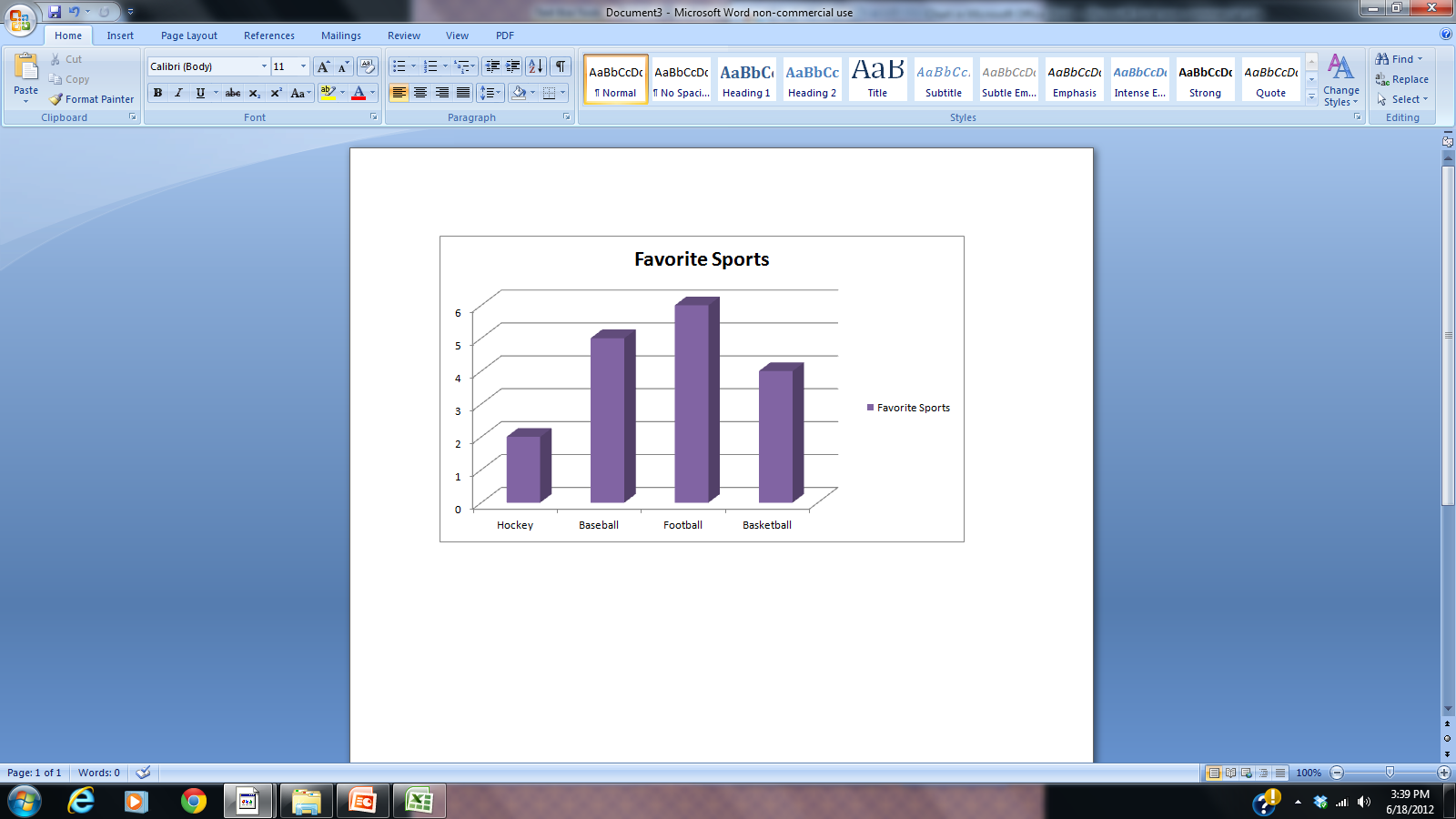 Show answers to 10d)
Agenda
40
[Speaker Notes: (1 min) 51 – 52 
In-Class Notes
For Question 10:
 Have the students answer first, then show the answer.
For question 10d, make sure the students realize they can either count up all the people who don’t like baseball, or take the total, and subtract the number of people who do like baseball. 
NOTE!!!! If you are a Mac User, you cannot display the answers. Rather, it would be a good idea to have you or the students point out the correct answer on the board. 

Preparation
This will assure the teacher that a student knows how to interpret a bar graph if they are just given the data.]
Practice: Interpreting Bar Graphs
I asked a bunch of people what their favorite sport was, and represented the data in the bar graph shown below.
10 d) How many people DIDN’T like baseball?
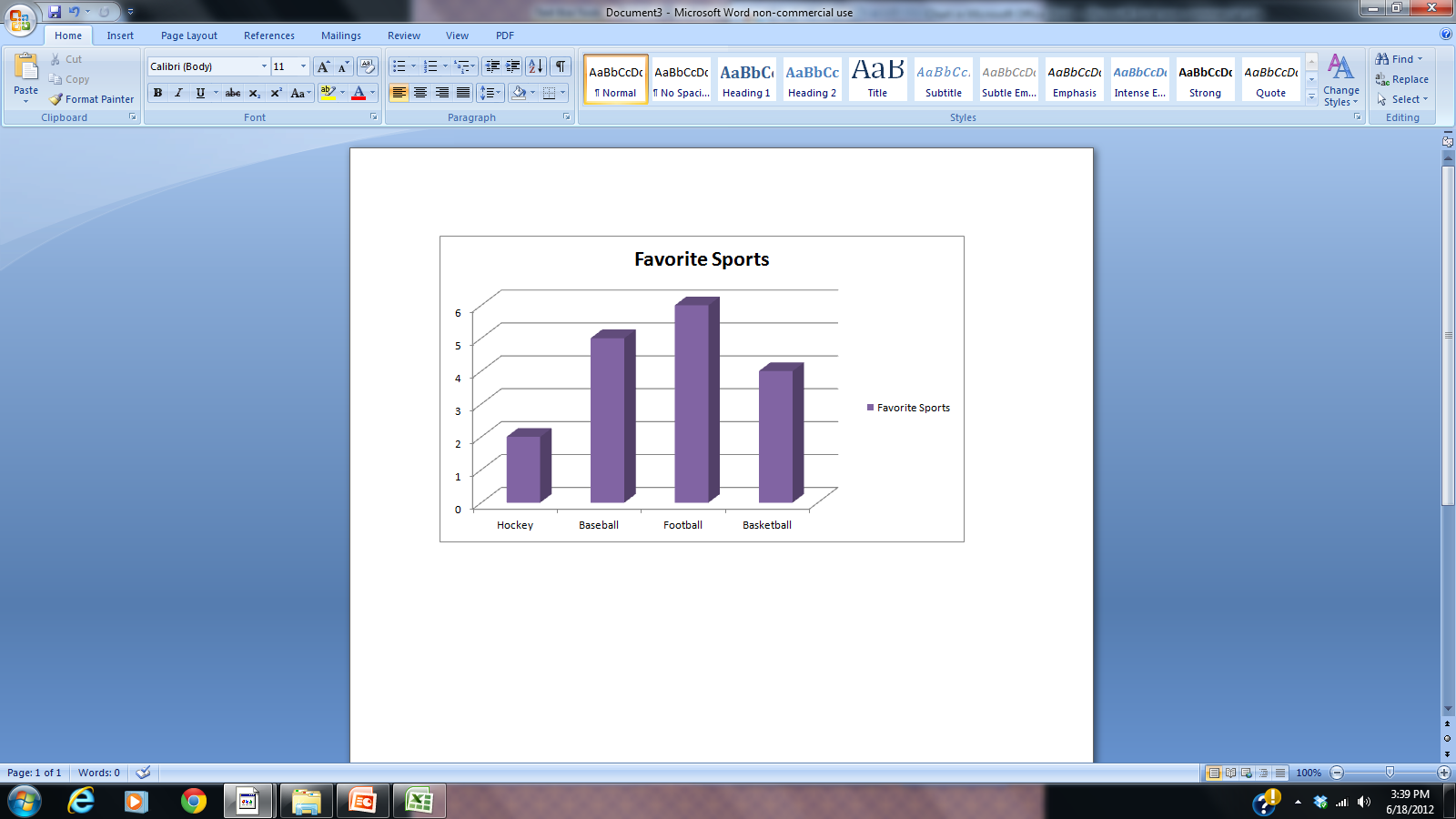 12 people
Show answers to 10d)
Agenda
41
[Speaker Notes: (1 min) 51 – 52 
In-Class Notes
For Question 10:
 Have the students answer first, then show the answer.
For question 10d, make sure the students realize they can either count up all the people who don’t like baseball, or take the total, and subtract the number of people who do like baseball. 
NOTE!!!! If you are a Mac User, you cannot display the answers. Rather, it would be a good idea to have you or the students point out the correct answer on the board. 

Preparation
This will assure the teacher that a student knows how to interpret a bar graph if they are just given the data.]
Practice: Interpreting Bar Graphs
I asked a bunch of people what their favorite sport was, and represented the data in the bar graph shown below.
10 e) How many people like either football or hockey?
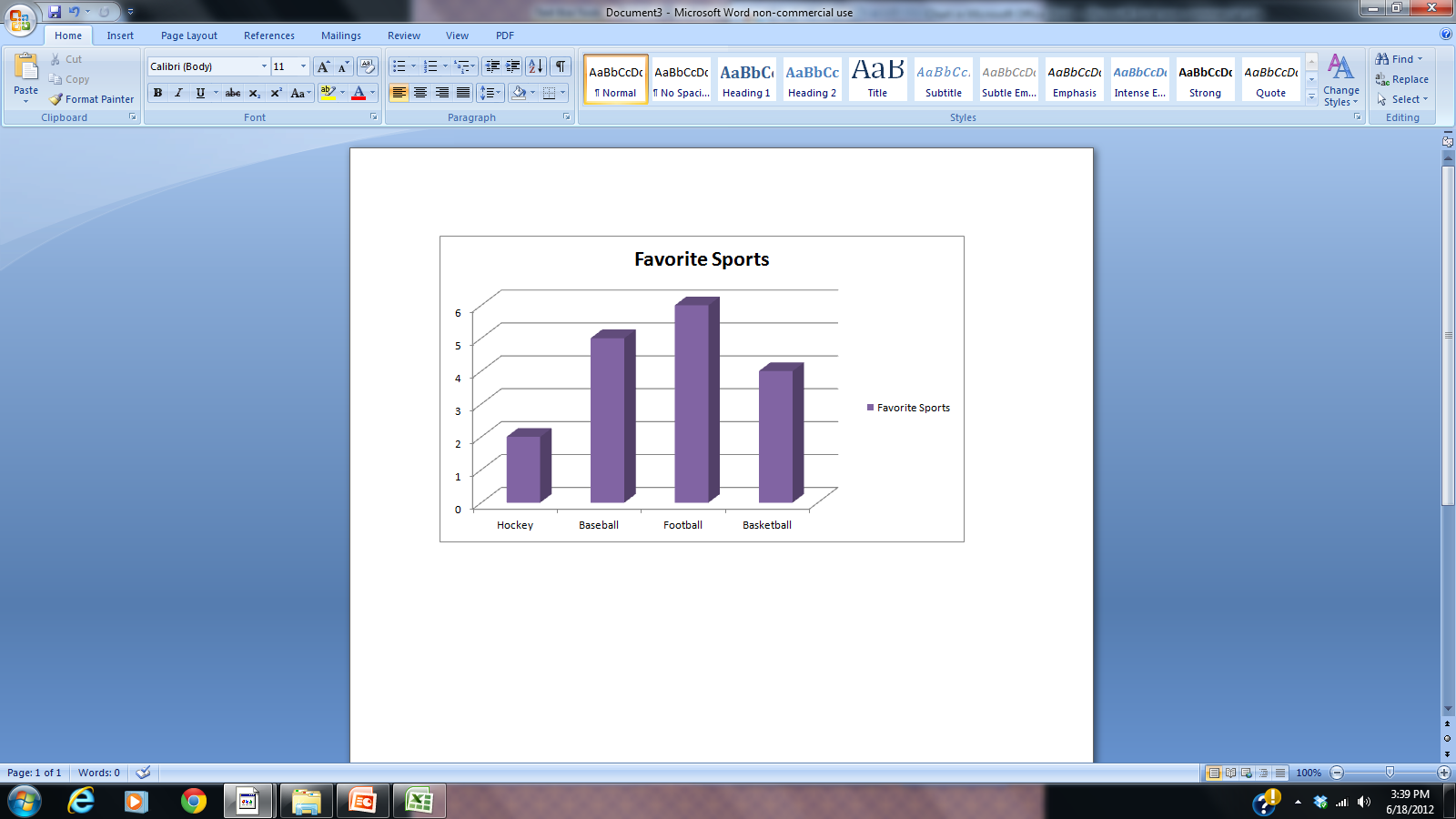 Show answers to 10e)
Agenda
42
[Speaker Notes: (1 min) 52 –  53
In-Class Notes
For Question 10:
 Have the students answer first, then show the answer.
For question 10d, make sure the students realize they can either count up all the people who don’t like baseball, or take the total, and subtract the number of people who do like baseball. 
NOTE!!!! If you are a Mac User, you cannot display the answers. Rather, it would be a good idea to have you or the students point out the correct answer on the board. 

Preparation
This will assure the teacher that a student knows how to interpret a bar graph if they are just given the data.]
Practice: Interpreting Bar Graphs
I asked a bunch of people what their favorite sport was, and represented the data in the bar graph shown below.
10 e) How many people like either football or hockey?
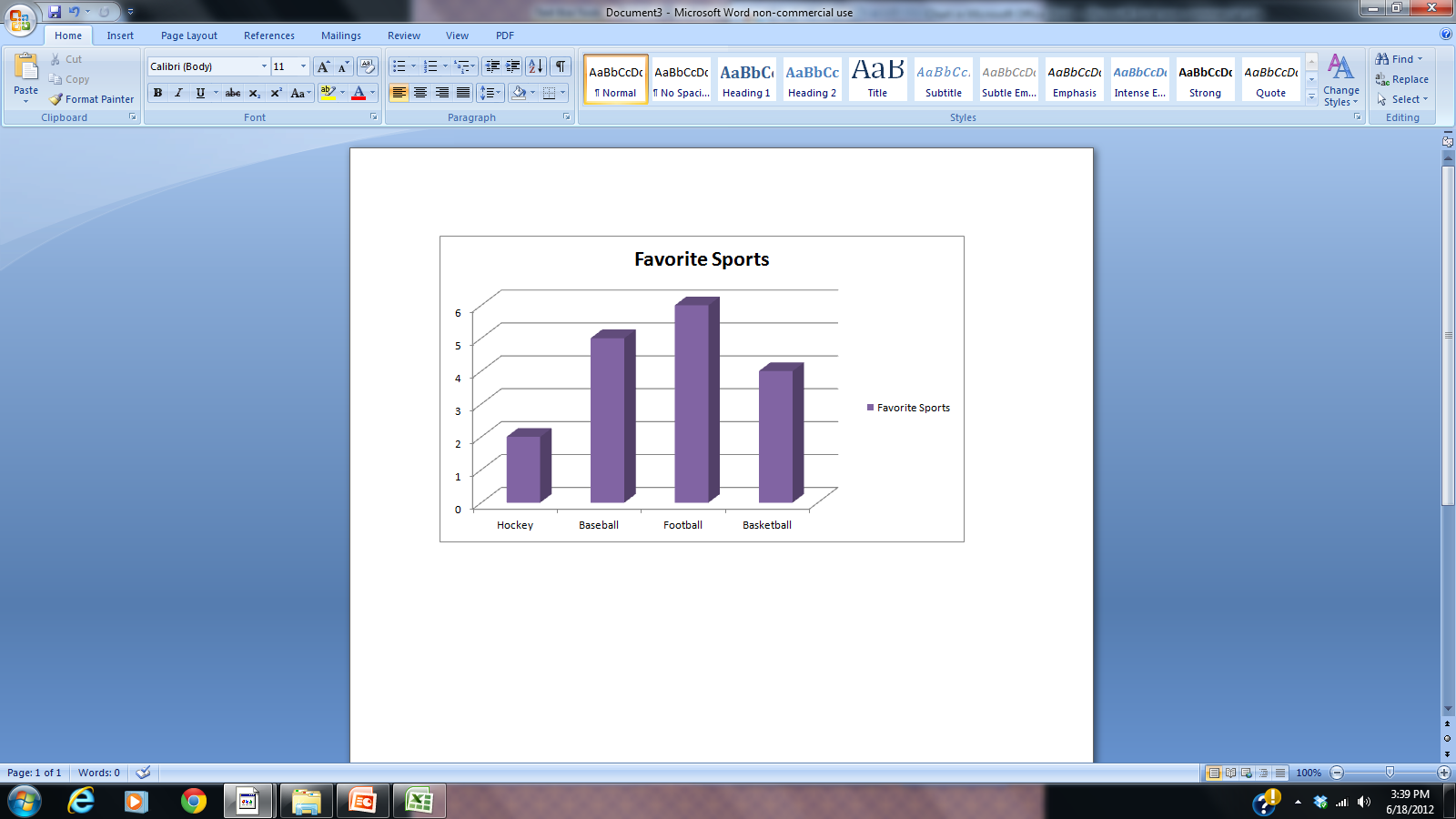 8 people
Show answers to 10e)
Agenda
43
[Speaker Notes: (1 min) 52 –  53
In-Class Notes
For Question 10:
 Have the students answer first, then show the answer.
For question 10d, make sure the students realize they can either count up all the people who don’t like baseball, or take the total, and subtract the number of people who do like baseball. 
NOTE!!!! If you are a Mac User, you cannot display the answers. Rather, it would be a good idea to have you or the students point out the correct answer on the board. 

Preparation
This will assure the teacher that a student knows how to interpret a bar graph if they are just given the data.]